EA Workshop Feedback
1
Professional Body ESOS Assessment Data
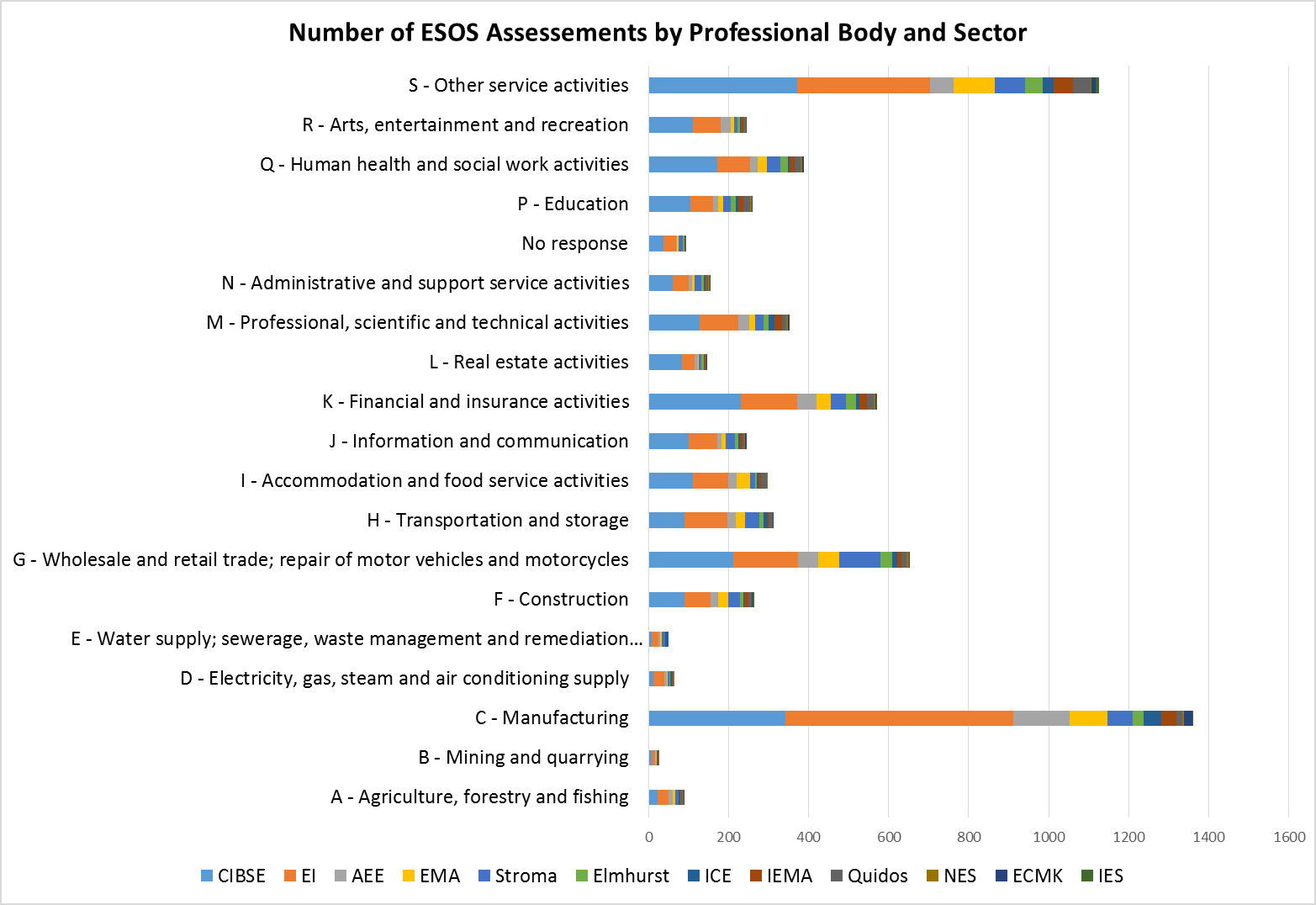 3
% of ESOS Assessments by PB and Country
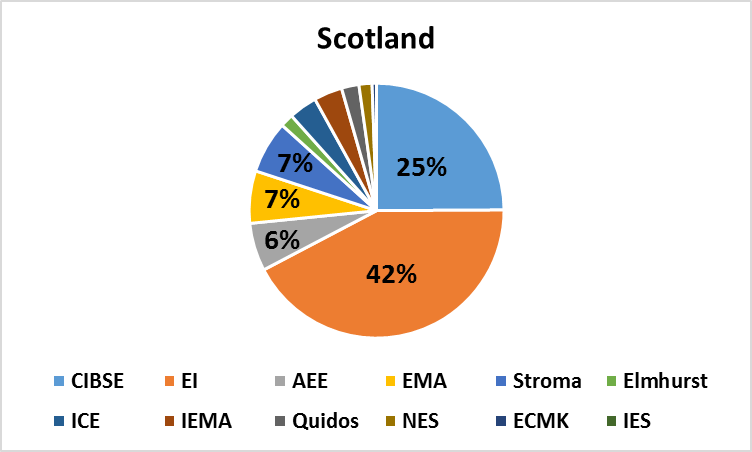 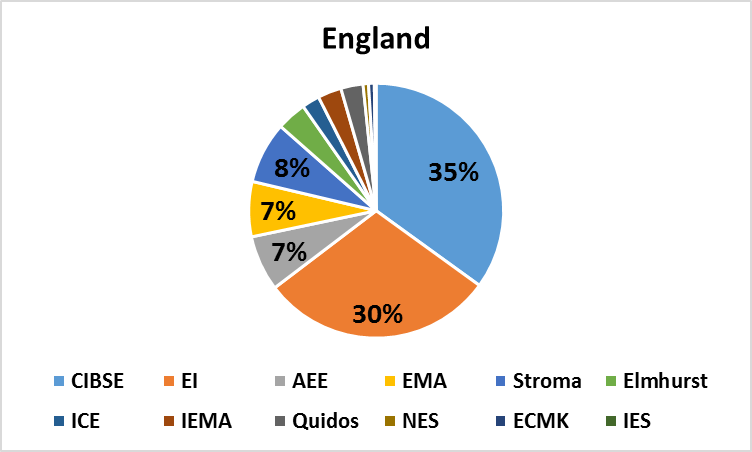 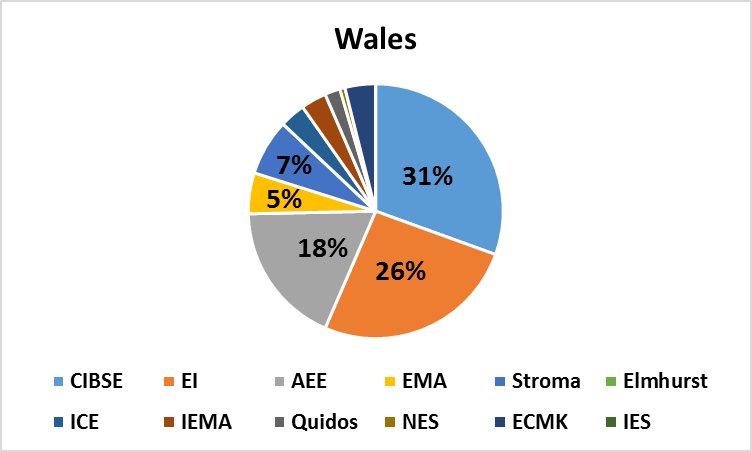 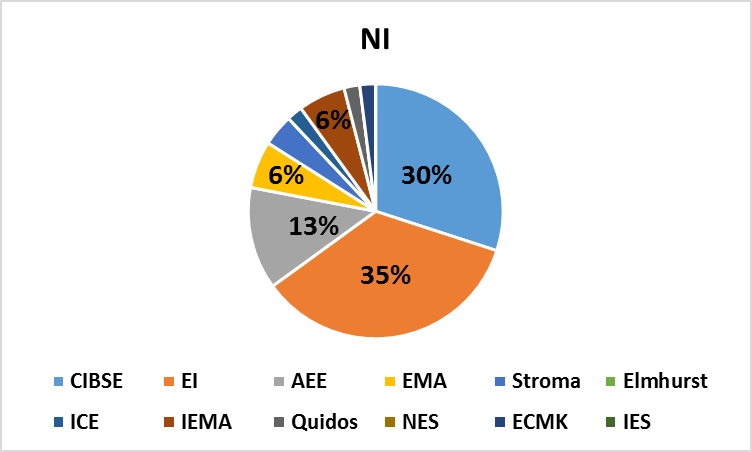 % of ESOS Assessments by PB and Country